ВАХ p-n перехода, выпрямительный диод
p-n переход: определение; p и n полупроводники
Область соприкосновения двух полупроводников с разными типами проводимости — дырочной (p - positive — положительная) и электронной (n - negative — отрицательная).
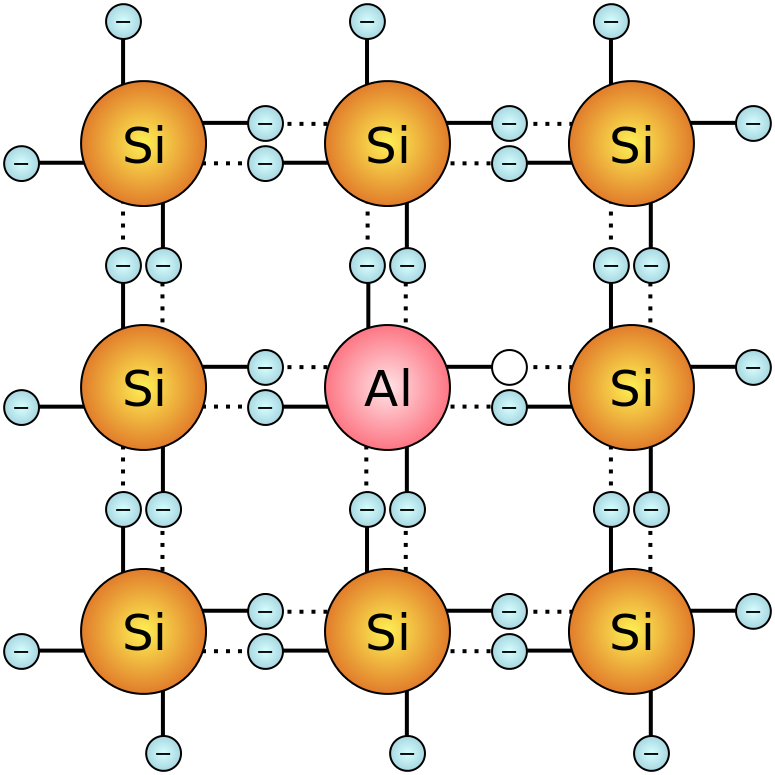 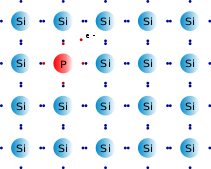 p-n переход
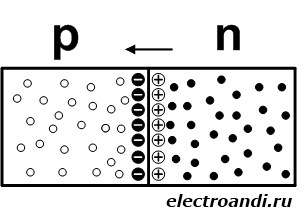 Объемные заряды
Диффузионный ток
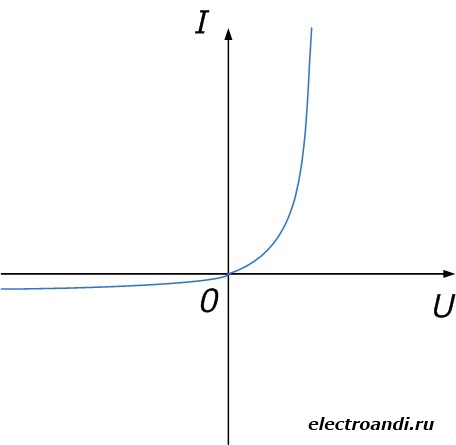 I = I0(exp(Uβ) - 1)
I0
Выпрямительный диод
Диод – это полупроводниковый прибор с одним p-n переходом, имеющий два вывода (анод и катод), и предназначенный для выпрямления, детектирования, стабилизации, модуляции, ограничения и преобразования электрических сигналов.

Выпрямительный диод обладает свойством односторонней проводимости
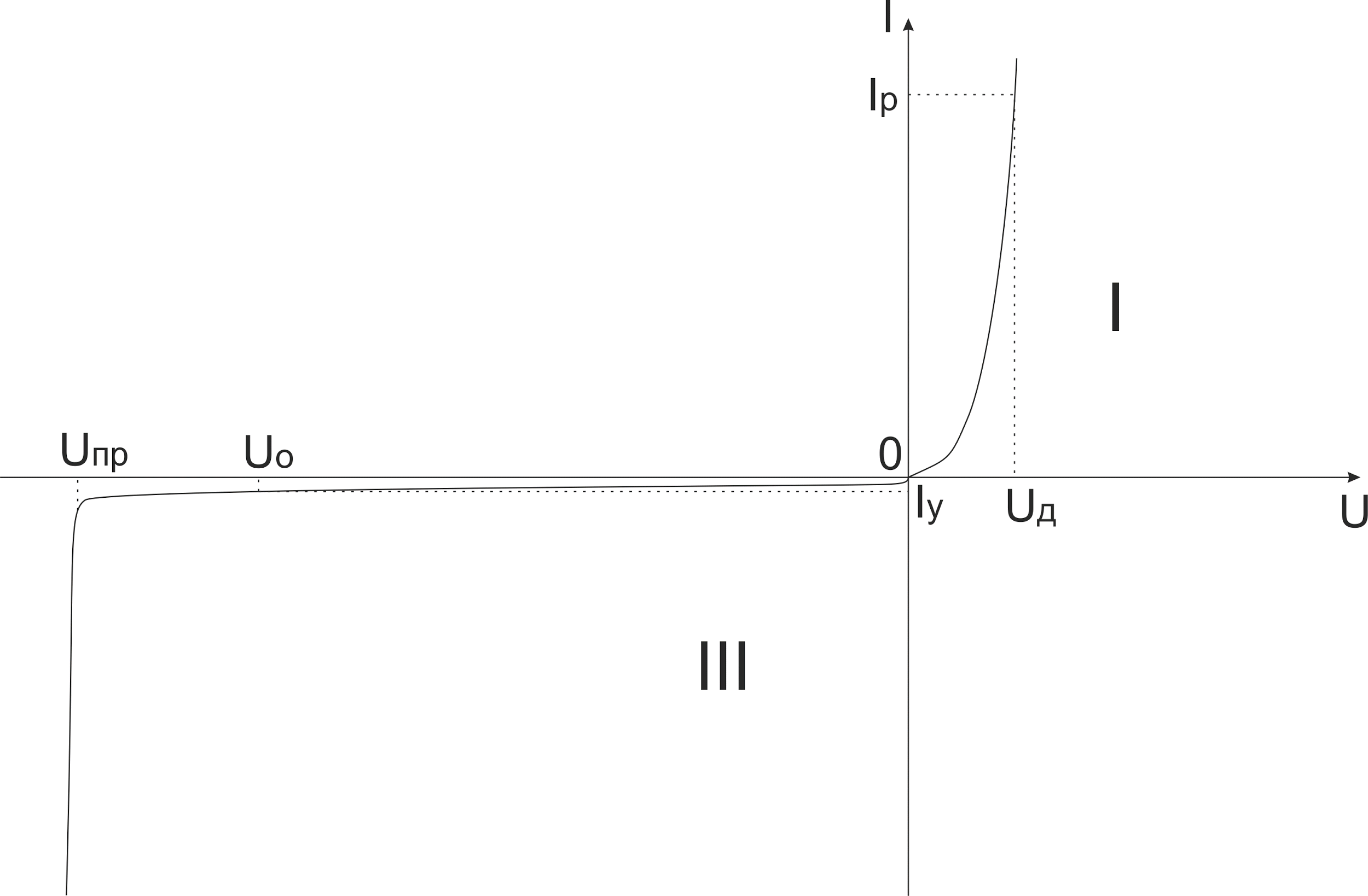 Iр – рабочий ток диода;
Uд – падение напряжения на диоде;
Uо – обратное напряжение диода;
Uпр – напряжение пробоя;
Iу – ток утечки, или обратный ток диода.
Пробои p-n переходов
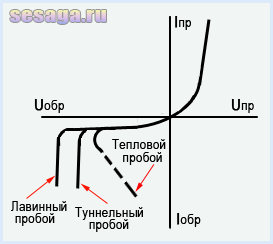 Тепловой
Электрически
Туннельный
Лавинный
Список источников.
Гуртов В.А. "Твердотельная электроника". 3 издание
electroandi.ru “Электронно-дырочный переход” https://goo.gl/EjXsdv
Wikipedia. “P-n переход” https://goo.gl/MWDDrA
http://volt-info.ru/vypryamitelnyy-diod
sesaga.ru https://goo.gl/HsfDXk
Жилин Илья 21313 гр.